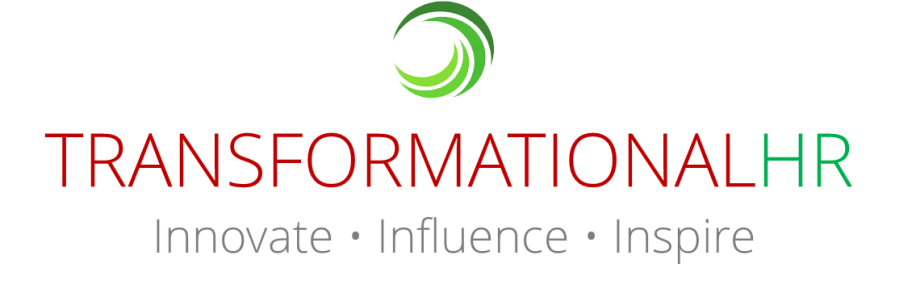 SEX, DRUGS, GUNS and CRIME(and other Hot Topics in HR Law)
By: David N. Michael
Gould & Ratner LLP
SEX, DRUGS, GUNS and CRIME(and other Hot Topics in HR Law)
SEX:
FMLA and same-sex marriages
New EEOC Regulations on Pregnancy Discrimination and Accommodation
SCOTUS: Young v. UPS (pregnancy accommodations)
Break Time for Nursing Mothers
SEX, DRUGS, GUNS and CRIME(and other Hot Topics in HR Law)
DRUGS:
Medical Marijuana and its Impact on the Workplace
SEX, DRUGS, GUNS and CRIME(and other Hot Topics in HR Law)
GUNS:
Concealed Carry Laws Abound
SEX, DRUGS, GUNS and CRIME(and other Hot Topics in HR Law)
CRIME:
Ban the Box
SEX, DRUGS, GUNS and CRIME(and other Hot Topics in HR Law)
OTHER:
SCOTUS: EEOC v. Abercrombie & Fitch (religious accommodation and discrimination)

SCOTUS: Sandifer v. US Steel Corp (donning and doffing)

SCOTUS: Mach Mining v. EEOC (EEOC Charge conciliation process)